CHUYÊN ĐỀ: DÃY TỈ SỐ BẰNG NHAUTrường: THCS Gia QuấtLỚP 7A1GV: Nguyễn Thùy Dung
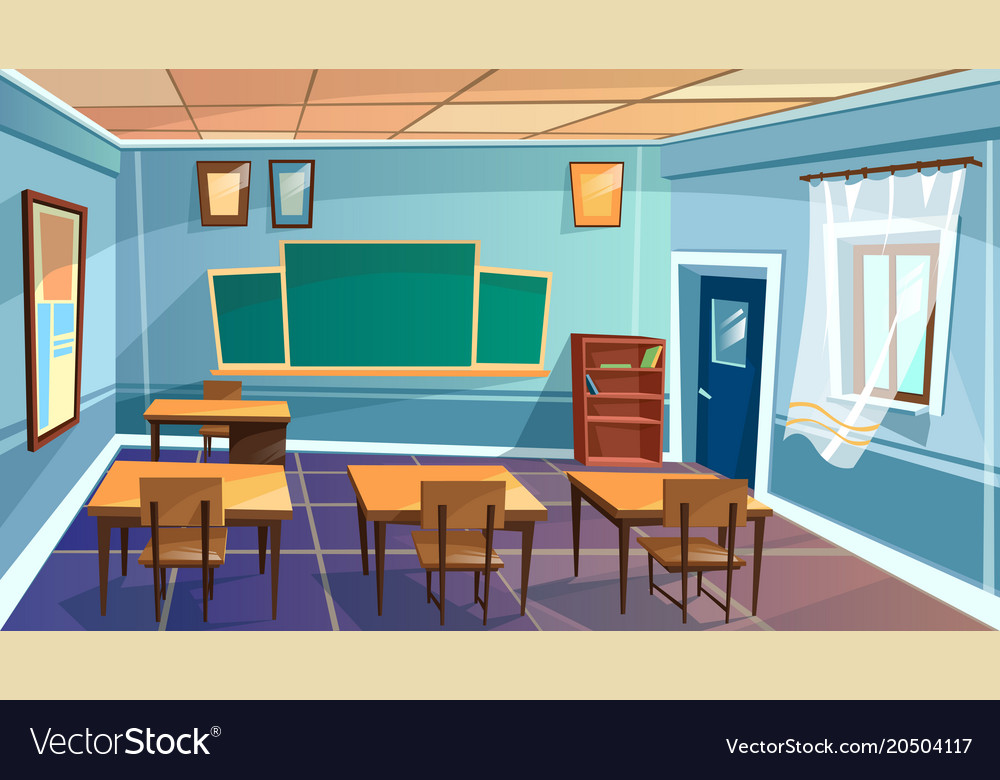 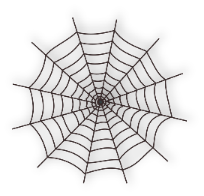 LÀM SẠCH LỚP HỌC
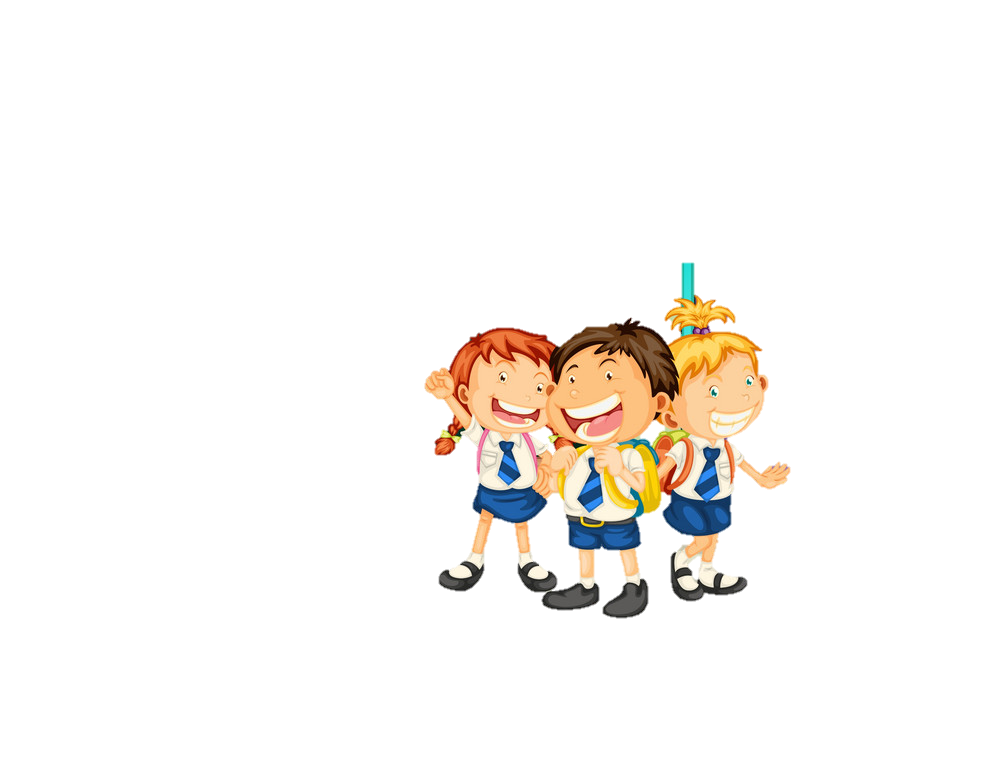 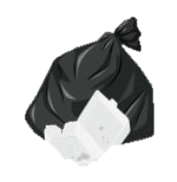 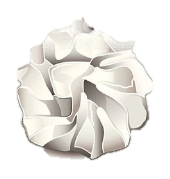 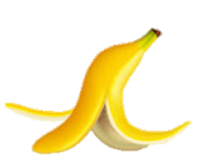 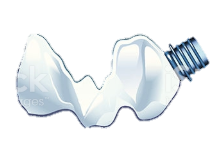 LUẬT CHƠI
Hãy tham gia dọn dẹp lớp học bằng cách trả lời đúng các            câu hỏi.
	Với mỗi câu trả lời đúng tương ứng với việc dọn dẹp được 1         rác trong lớp học.
	Mỗi câu hỏi có thời gian suy nghĩ là 10 giây.
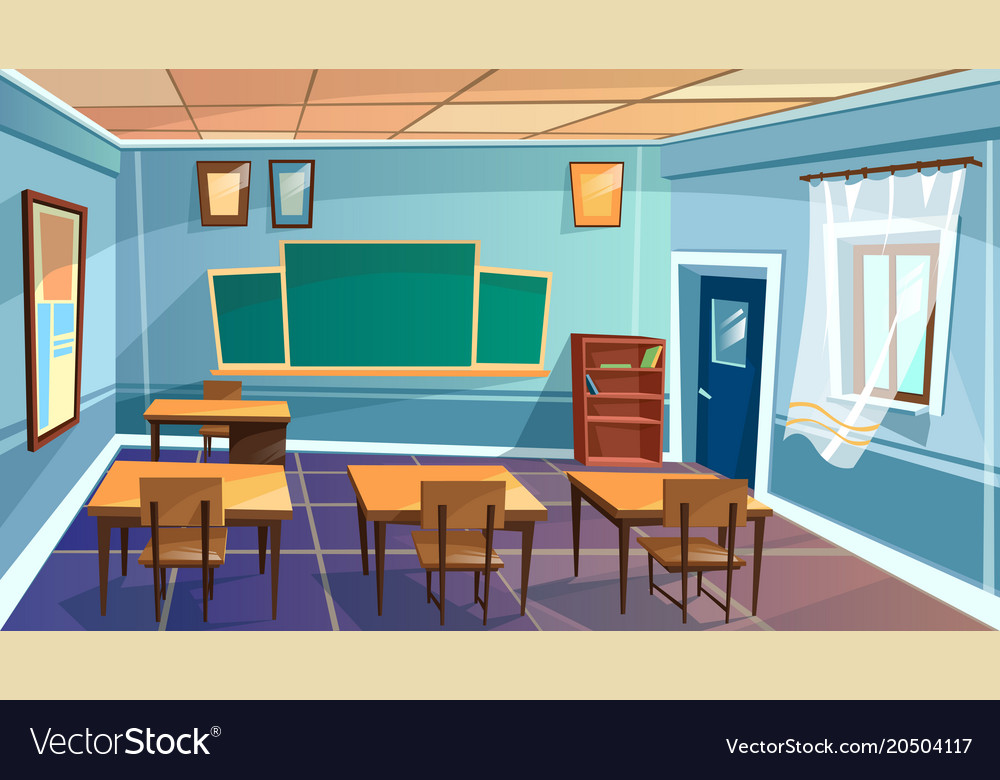 LÀM SẠCH LỚP HỌC
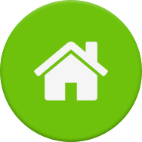 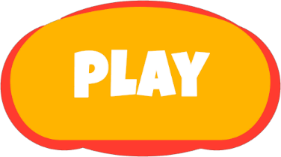 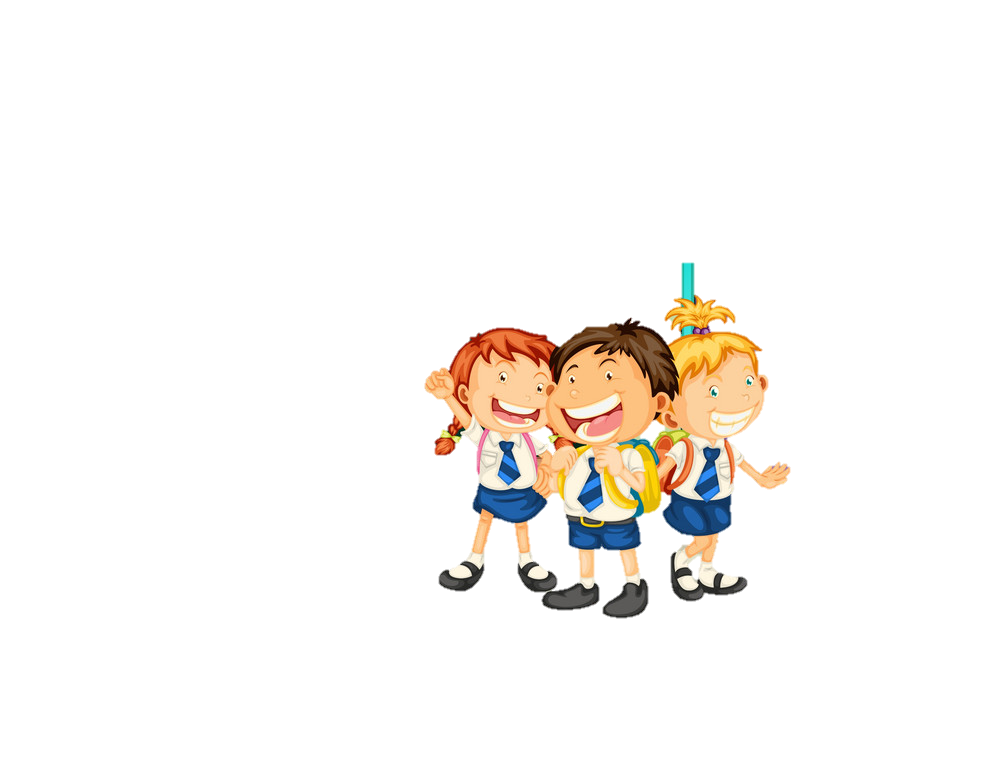 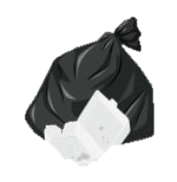 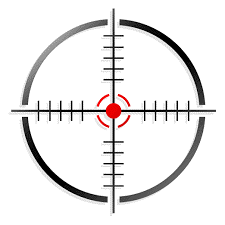 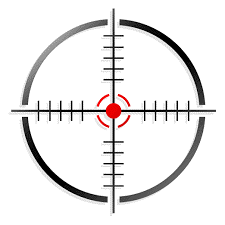 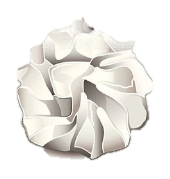 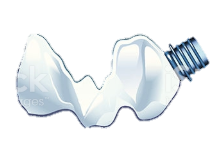 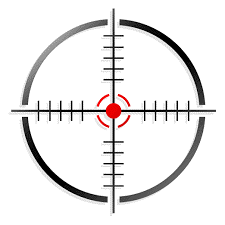 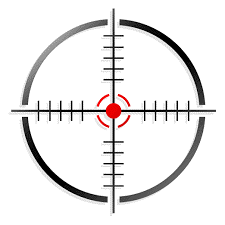 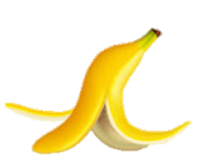 [Speaker Notes: Nhấn vào rác để chọn câu hỏi. Trả lời xong và nhấn điểm ngắm vào để dọn rác...
Nhấn vào biểu tượng nhà để chuyển sang slide kết thúc trò chơi]
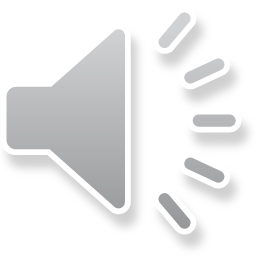 Câu 1: Chọn câu trả lời “Không đúng”:
                   Từ            ta suy ra
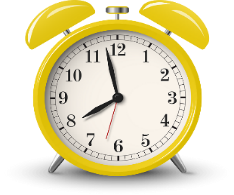 01
02
03
04
05
06
07
08
09
10
A.
B.
C.
D.
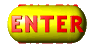 [Speaker Notes: + Nhấp vào đồng hồ tính giờ: 10 giây suy nghĩ trả lời.
+ Chấp vào chữ cái A, B, C, D. Nếu hiện màu xanh là đúng, màu đỏ là sai.
+ Nhấp vào “ENTER” để quay lại phòng dọn đồ.]
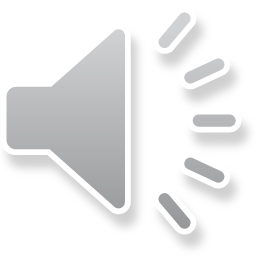 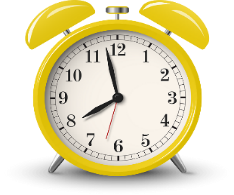 01
02
03
04
05
06
07
08
09
10
Câu 2: Cho                       , khi đó
A.
B.
D.
C.
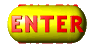 [Speaker Notes: + Nhấp vào đồng hồ tính giờ: 10 giây suy nghĩ trả lời.
+ Chấp vào chữ cái A, B, C, D. Nếu hiện màu xanh là đúng, màu đỏ là sai.
+ Nhấp vào “ENTER” để quay lại phòng dọn đồ.]
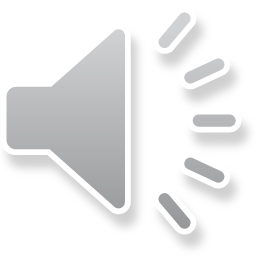 Câu 3: Cho                     và            
 
               Chọn khẳng định đúng
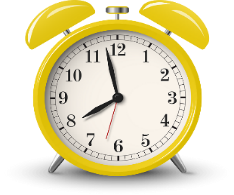 01
02
03
04
05
06
07
08
09
10
A.
B.
C.
D.
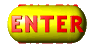 [Speaker Notes: + Nhấp vào đồng hồ tính giờ: 10 giây suy nghĩ trả lời.
+ Chấp vào chữ cái A, B, C, D. Nếu hiện màu xanh là đúng, màu đỏ là sai.
+ Nhấp vào “ENTER” để quay lại phòng dọn đồ.]
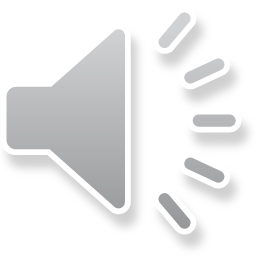 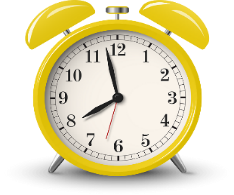 01
02
03
04
05
06
07
08
09
10
Câu 4“ Cho                 tỉ lệ với các số 3; 5; 6
                 Chọn khẳng định đúng:
A.
B.
C.
D.
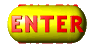 [Speaker Notes: + Nhấp vào đồng hồ tính giờ: 10 giây suy nghĩ trả lời.
+ Chấp vào chữ cái A, B, C, D. Nếu hiện màu xanh là đúng, màu đỏ là sai.
+ Nhấp vào “ENTER” để quay lại phòng dọn đồ.]
HOẠT ĐỘNG
Hình thành kiến thức
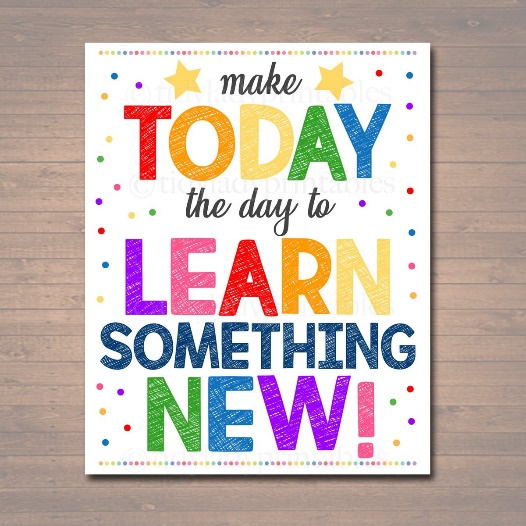 Tiết 32 
Bài 6. DÃY TỈ SỐ BẰNG NHAU (TIẾT 2)
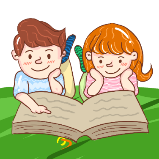 III. ỨNG DỤNG
Ví dụ 5 – SGK tr 57
ba tổ
Tính số tiền thưởng của mỗi tổ.
Tiết 32 
Bài 6. DÃY TỈ SỐ BẰNG NHAU (TIẾT 2)
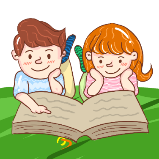 III. ỨNG DỤNG
Ví dụ 5 – SGK tr 57
ba tổ
Tính số tiền thưởng của mỗi tổ.
Tiết 32 
Bài 6. DÃY TỈ SỐ BẰNG NHAU (TIẾT 2)
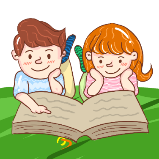 III. ỨNG DỤNG
Ví dụ 5 – SGK tr 57
ba tổ
Tính số tiền thưởng của mỗi tổ.
Tiết 32 
Bài 6. DÃY TỈ SỐ BẰNG NHAU (TIẾT 2)
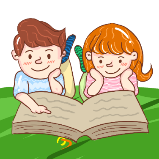 III. ỨNG DỤNG
Ví dụ 5 – SGK tr 57
ba tổ
Tính số tiền thưởng của mỗi tổ.
Bài 1- Phiếu học tập số 1Hình thức: Hoạt động nhóm đôiThời gian: 5 phút
Ở vườn rau nhà bạn Hoa, diện tích trồng bắp cải, diện tích trồng su hào, diện tích trồng cà chua lần lượt tỉ lệ với ba số 10; 6; 5. Diện tích trồng bắp cải nhiều hơn diện tích trồng su hào là 80. Tính diện tích vườn rau nhà bạn Hoa.
Bài 1- Phiếu học tập số 1Hình thức: Hoạt động nhóm đôiThời gian: 5 phút
Ở vườn rau nhà bạn Hoa, diện tích trồng bắp cải, diện tích trồng su hào, diện tích trồng cà chua lần lượt tỉ lệ với ba số 10; 6; 5. Biết diện tích trồng bắp cải nhiều hơn diện tích trồng su hào là 80. Tính diện tích vườn rau nhà bạn Hoa.
Bài 1- Phiếu học tập số 1Hình thức: Hoạt động nhóm đôiThời gian: 5 phút
Ở vườn rau nhà bạn Hoa, diện tích trồng bắp cải, diện tích trồng su hào, diện tích trồng cà chua lần lượt tỉ lệ với ba số 10; 6; 5. Biết diện tích trồng bắp cải nhiều hơn diện tích trồng su hào là 80. Tính diện tích vườn rau nhà bạn Hoa.
Bài 1- Phiếu học tập số 1Hình thức: Hoạt động nhóm đôiThời gian: 5 phút
Ở vườn rau nhà bạn Hoa, diện tích trồng bắp cải, diện tích trồng su hào, diện tích trồng cà chua lần lượt tỉ lệ với ba số 10; 6; 5. Biết diện tích trồng bắp cải nhiều hơn diện tích trồng su hào là 80. Tính diện tích vườn rau nhà bạn Hoa.
Bài 1
Gọi diện tích trồng bắp cải, diện tích trồng su hào, diện tích trồng cà chua lần lượt là:
…………………………
+)Theo đề bài ta có
+)Áp dụng tính chất của dãy tỉ số bằng nhau, ta có:
Vậy diện tích vườn rau nhà bạn Hoa là:
Bài 1
Gọi diện tích trồng bắp cải, diện tích trồng su hào, diện tích trồng cà chua lần lượt là:
…………………………
+) Theo đề bài ta có
+) Áp dụng tính chất của dãy tỉ số bằng nhau, ta có:
Vậy diện tích vườn rau nhà bạn Hoa là:
B1: Gọi ẩn, đơn vị cho ẩn
B2:Từ đề bài lập các biểu thức liên quan đến ẩn
Các bước giải toán có lời văn
B3: Áp dụng tính chất dãy tỉ số bằng nhau tìm ẩn
B4: Kết luận
HOẠT ĐỘNG
Luyện tập
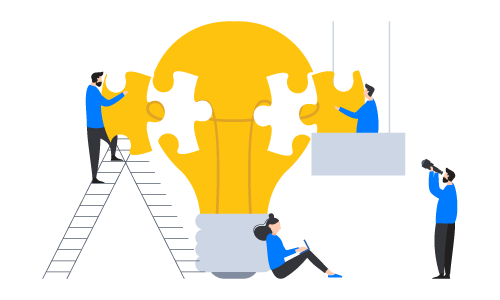 Bài 2 - Phiếu học tập số 1
Hình thức: Hoạt động cá nhân
Thời gian: 5 phút
Ba lớp 7A, 7B, 7C được giao nhiệm trồng 120 cây xanh. Tính số cây trồng được của mỗi lớp, biết rằng số cây trồng được của ba lớp 7A, 7B và 7C tỉ lệ với 7; 8; 9
Bài 2 - Phiếu học tập số 1
Hình thức: Hoạt động cá nhân
Thời gian: 5 phút
Ba lớp 7A, 7B, 7C được giao nhiệm trồng 120 cây xanh. Tính số cây trồng được của mỗi lớp, biết rằng số cây trồng được của ba lớp 7A, 7B và 7C tỉ lệ với 7; 8; 9
Bài 2 - Phiếu học tập số 1
Hình thức: Hoạt động cá nhân
Thời gian: 5 phút
Ba lớp 7A, 7B, 7C được giao nhiệm trồng 120 cây xanh. Tính số cây trồng được của mỗi lớp, biết rằng số cây trồng được của ba lớp 7A, 7B và 7C tỉ lệ với 7; 8; 9
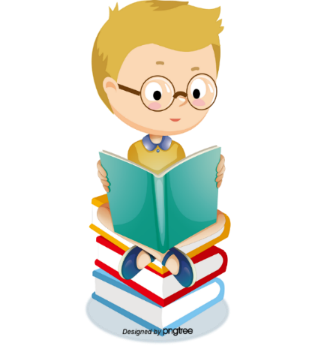 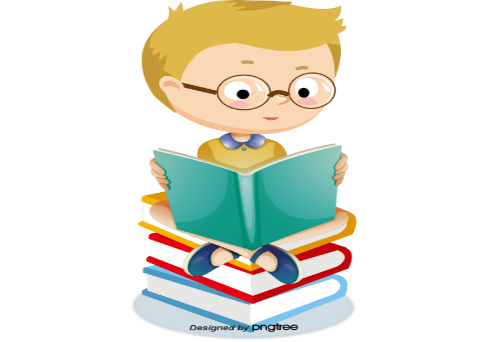 Bài 3(Luyện tập 4-SGK- tr 57)
Hình thức: Thảo luận nhóm 
Thời gian: 5 phút
nhiêu mét khối
[Speaker Notes: Nhấn vào đồng hồ để đếm thời gian hoạt động]
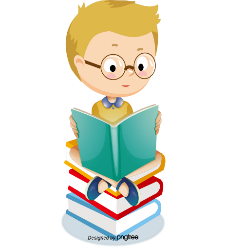 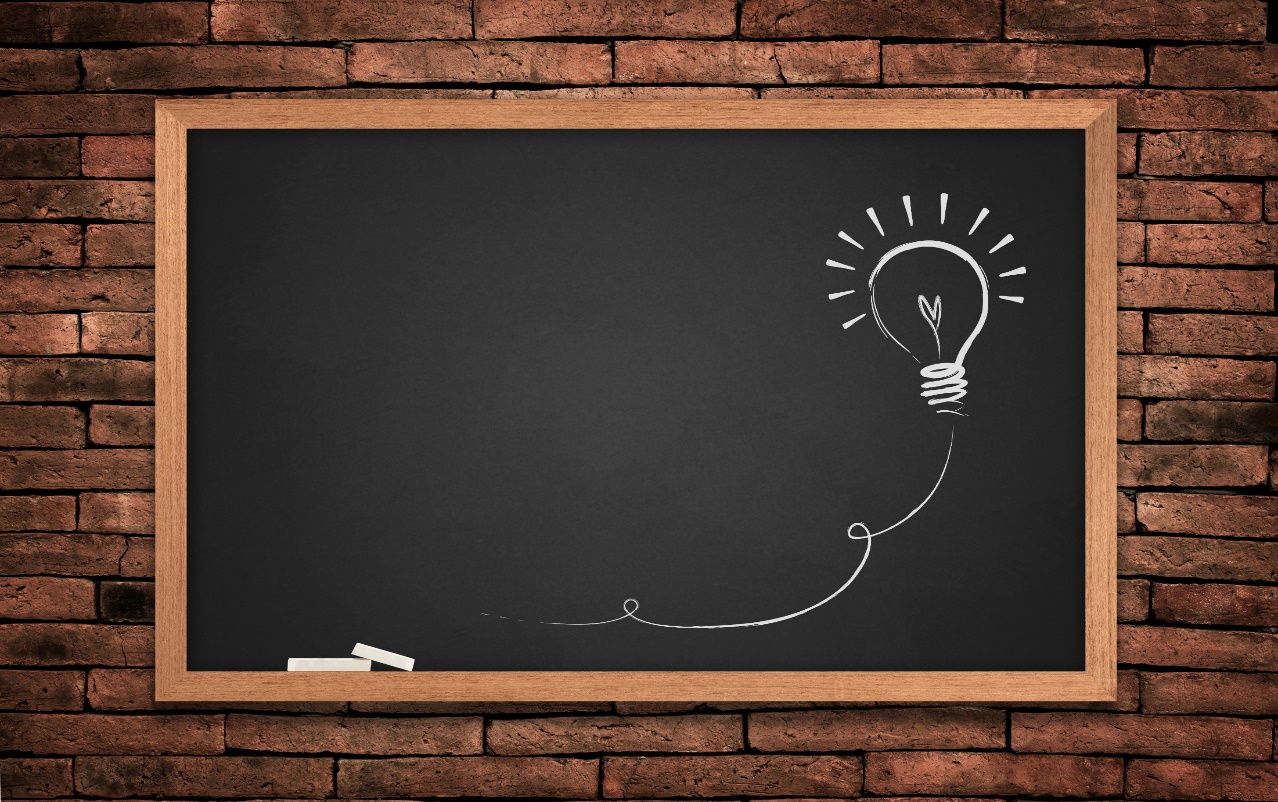 Hướng dẫn về nhà
- - Xem và ôn lại các dạng toán về tính chất của dãy tỉ số bằng nhau.
- Nhóm 1, 2: Chuẩn bị báo cáo bài 4 - SGK tr 58
- Nhóm 3, 4: Chuẩn bị báo cáo bài 7 – SGK tr 58
- Cả lớp làm bài 3, 5, 6 SGK tr 58
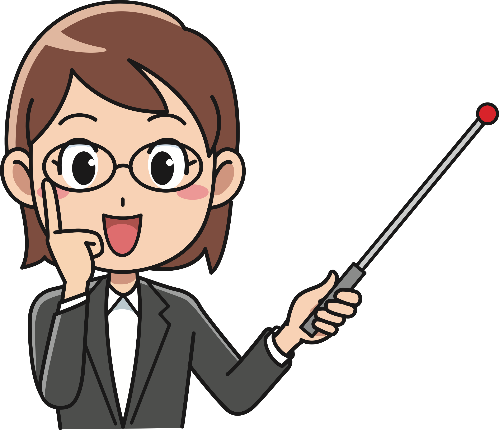